我們一起玩 !
打造無礙的夢想遊戲場
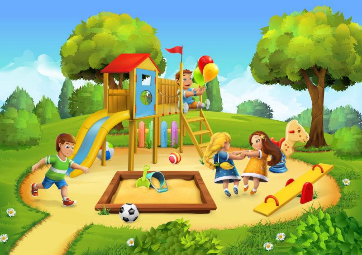 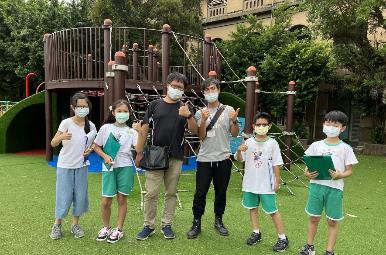 報告者  蔡潔姈、李采靜、張曮、翁嘉澤
指導老師 劉雅鳳老師
感受~我們發現的問題
全球正面臨相同的的兒少困境，孩童遊戲時間與空間不足，更嚴重的是身心障礙者的權利(CRPD)長期被忽略，兒童人權也沒有被重視，調查發現附小校園中遊戲空間不足外，也沒有適合身障者的遊戲場。          

    我們也發現大人常常沒有按照兒童的想法去設計，也常因為擔心兒童受傷，限制了兒童的身心發展與創意，此外缺乏無障礙設施，也忽略身心障礙兒童需求。我們希望附小在設計遊戲場時能考量我們的需要，做出不一樣的選擇，提升兒童的最大快樂!!!讓附小學生可以不分彼此，大家一起玩，共創美好的遊戲回憶。
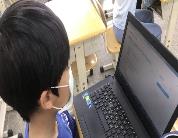 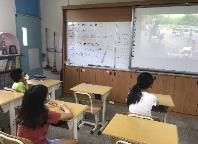 附小共融式遊戲場
共創工作坊
--設計師提供設計想法
       --與設計師分享意見
       --和設計師討論工作坊
查詢資料
--共融式遊戲場
目錄
訪問與觀察
--老松國小遊戲場
未來展望及建議
--撰寫計畫辦理特公盟工作坊
--第三版設計圖的喜愛與建議
體驗與場勘
--青年公園
共融式遊戲場
學生遊戲需求分析
--全校遊戲場問卷結果
--設計圖草圖繪製
問卷調查
--全校遊戲場問卷
一、共融式遊戲場
    行動與調查
特公盟
線上研習
訪問附小
總務主任
陪伴
特教班
同學
訪問老松國小及青年公園
1.暑假參與線上研習
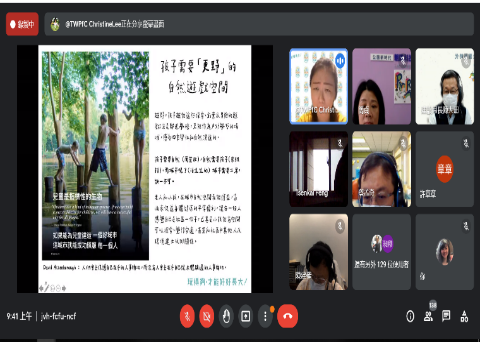 透過參與研習，聆聽特公盟理事長李玉華和身心障礙權力促進會周淑菁理事長
了解共融式遊戲場的重要性與缺乏。
2.訪問總務主任:劉主任與場勘後花園
開學後訪問總務主任並勘查校園遊戲場現況。發現後花園已經很久沒使用，且校園遊戲場十分不足。感謝劉主任為附小學生提出遊戲場的計畫與經費申請!
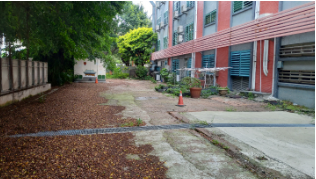 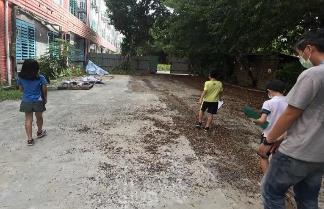 張曮:希望以後共融式遊戲場能普及，讓小朋友一起設計自己想玩的，也可以讓特教班同學一起玩。
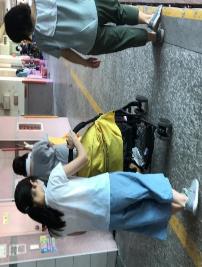 3.陪伴特教班同學
陪腦性麻痺同學散步，發現她要行動就很困難，更何況要在校園自由玩耍更是困難
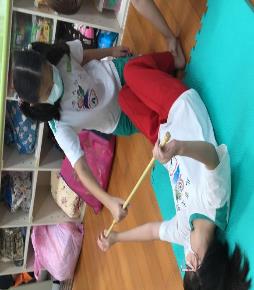 陪伴身障同學復健活動，發現他們的肌耐力不佳，希望學校有適合的遊樂地方讓他們訓練
蔡潔姈 : 原來對我們是輕而易舉的事情，對身心障礙的同學來說是多麼辛苦。設計這個遊戲場希望讓他們知道，他們的需要沒有被忽略。
4.訪問老松國小
訪問對象是老松國小的周主任。據了解，老松國小之所以會改建，是因為老松國小以前是採用罐頭式的遊具，而且不合法規，身心障礙的小朋友也不能玩，所以學校想要改成共融式的遊具，蓋一座共融式遊戲場，讓更多的學生可以玩得開心。
老松國小有跟學生討論共融式遊戲場的內容，並用學習單票選，討論了非常多次，希望找到全校同學喜愛的遊戲場樣貌。我們認為他們很尊重學生的想法，從工程與實務面找到平衡點。
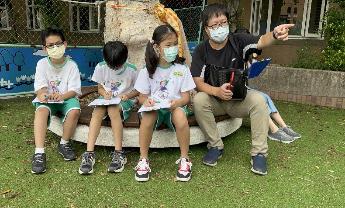 5.青年公園共融式遊戲場  勘查與記錄
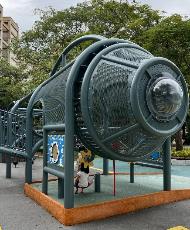 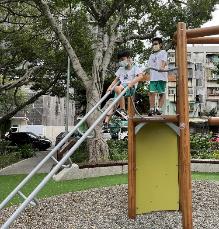 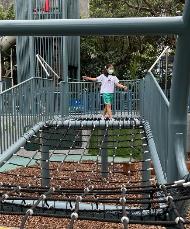 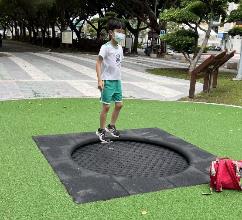 主題相當明確，場地很寬敞，每樣遊具都有考量孩子遊戲的功能及發展，也兼顧無障礙設施，攀爬及彈跳床很好玩!!
二、共融式遊戲場 
        設計與體驗
繪製整體設計圖
繪製分區設計圖
金車兒少公益提案
特公盟
體驗工作坊
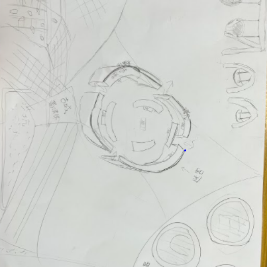 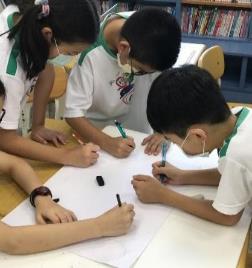 1.繪製的整體設計圖
分成搖滾跳躍區、勇闖冒險區、還有移動城市區
翁嘉澤:共融遊樂場，讓那些身心障礙者有遊玩和冒險的機會很棒。
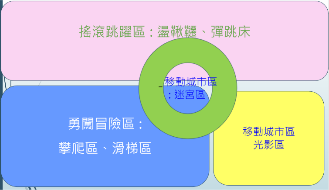 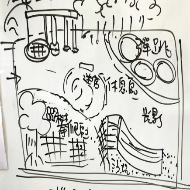 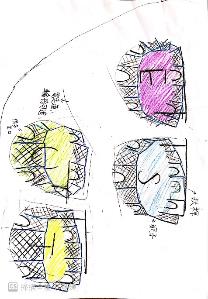 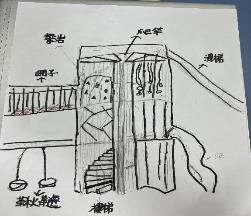 2.分區設計圖
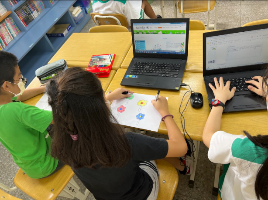 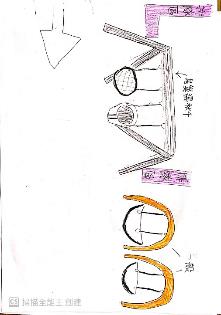 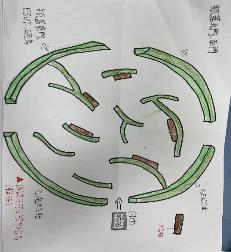 繪製附小遊戲場設計圖
4.邀請特公盟舉辦共創遊戲場工作坊—成為校園遊戲場典範
已於今年1/4、1/18舉辦遊戲場工作坊。根據目前學生需求及設計師提供的設計圖，進行討論、規劃與體驗。
以達到共融式遊戲場的目標，讓孩子玩得有意義!!
一、參加對象:一到六年級代表+特教班師生，共25人
                         學校老師或主任代表+陳立季 建築師事務所場設計師
二、時間 : 111年1月4日(二)1點~3點半(校內)，1/18(二)一點到四點(青年公園)
三、方式 : 
邀請外校專家進行全校兒童參與式遊戲場的實體工作坊
第一階段 : 3小時，遊戲場的想像
      第二階段 : 3小時，遊戲場的體驗
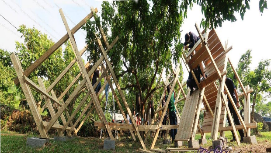 三、全校性問卷調查
附小遊戲場滿意度
未來希望的遊戲種類
問卷結果
參與人數：三到六年級學生共537人
1.大多數同學覺得附小目前遊戲場不適合身心障礙的小朋友遊玩(62.6%)。
2.同學覺得目前遊戲場現況：
   #遊戲設施種類太少
   #不夠刺激
   #遊戲人數太多太擁擠
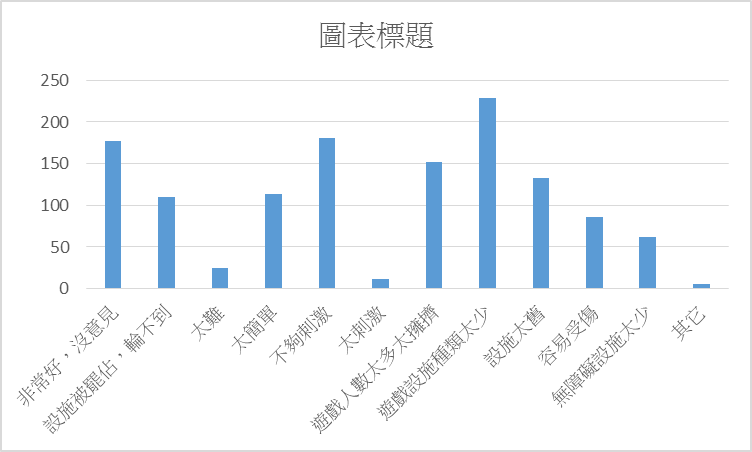 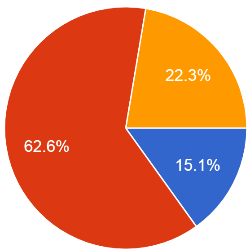 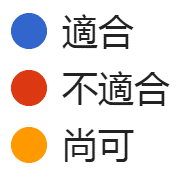 問卷結果
3.同學最想要的設施：
第1名 盪鞦韆
第2名 彈簧床
第3名 攀爬網
4.同學最喜歡的設施類型：
冒險刺激區
(有挑戰性、攀爬、擺盪、滑溜等需要耗費大量體力的遊具)
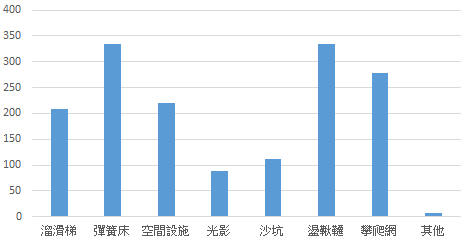 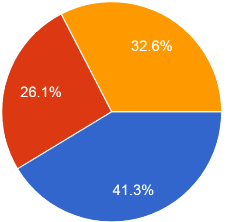 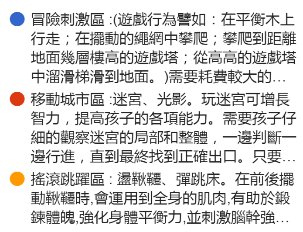 我們最喜歡並且有符合同學需要(問卷結果)
無障礙設施
秘密基地
攀爬系列的遊具
搖晃吊橋
溜滑梯
李采靜:希望同學的聲音可以被大人聽見!!期待趕快把共融遊戲場施工完成，讓同學們去盡情的玩樂，也讓身心障礙的同學一起在學校享受玩的權利。
四、共創工作坊
與設計師
討論
與特公盟工作坊
與設計師討論過程
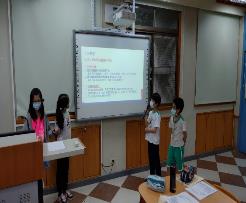 聆聽設計師講解設計歷程
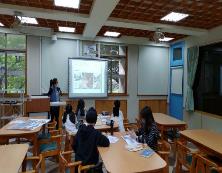 為兒童發聲，報告給設計師
身心障礙家長分享並
一起討論
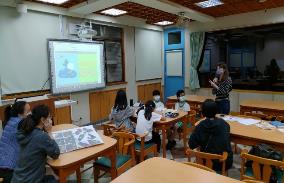 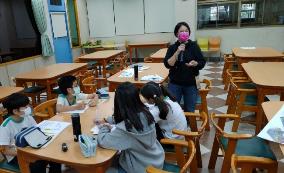 總務主任報告
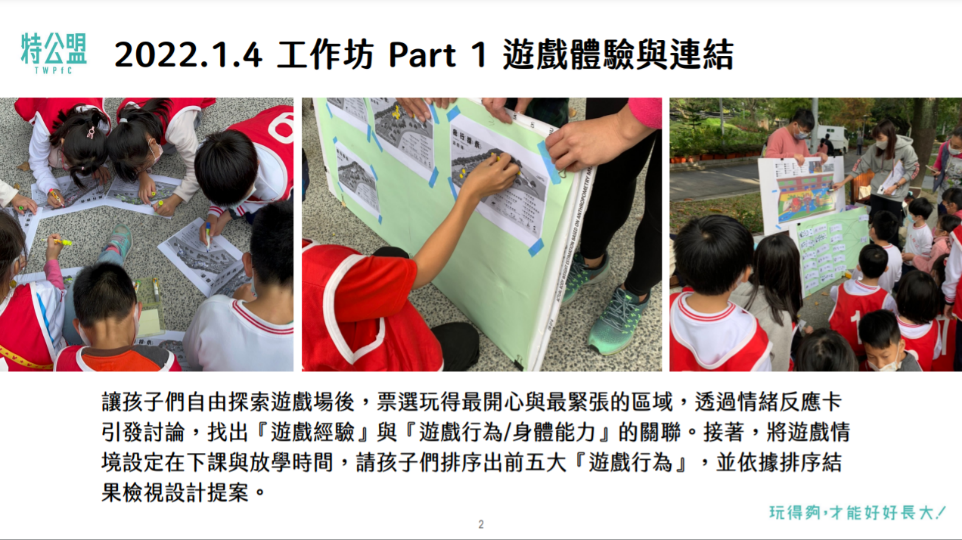 工作坊第一天1/4(一) | 青年公園遊戲體驗與分享
時間:1/4 週二 下午 13:00-16:00
交通方式:12:30在學校前穿堂集合後，搭乘公車前往青年公園15:40搭乘公車返校
學員自備悠遊卡
1. 自由探索
2. 遊戲經驗回饋
3. 遊戲經驗排序
4. 設計提案檢視
5.分組活動
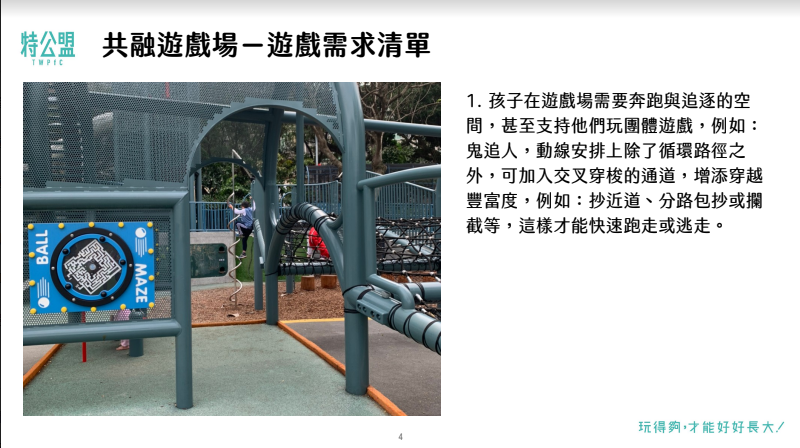 與特公盟工作坊
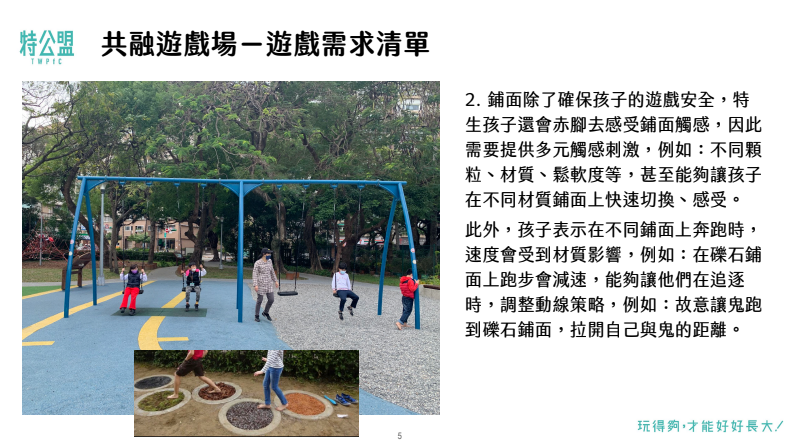 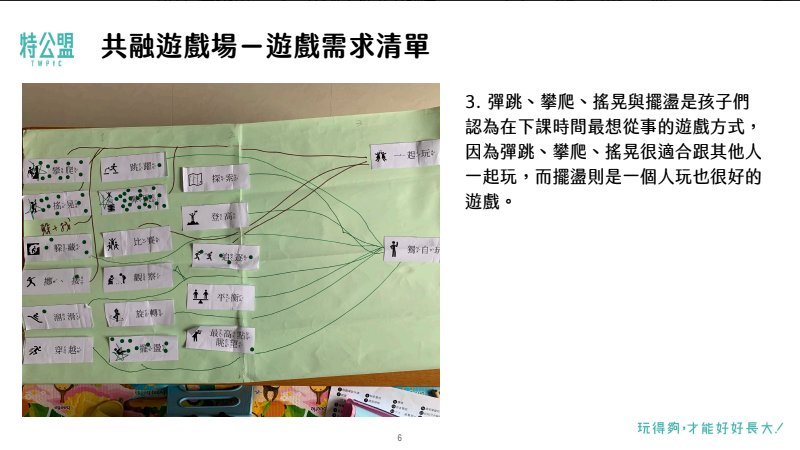 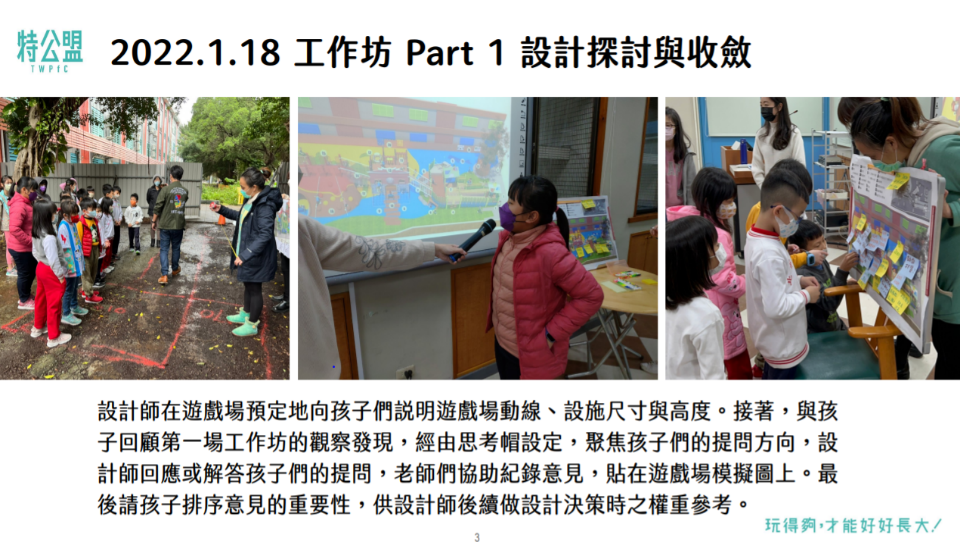 工作坊第二天1/18(二) | 遊戲場設計與聚焦
地點:學校二樓觀察室或大會議室
時間:1/18 週二 下午 13:00-16:00
流程:
設計師說明校園遊戲場設計圖
設計師與學生集思廣益
設計決策
完成共融式遊戲場設計圖。
五、學校提供的設計圖改善建議
第一版
設計圖
第二版
設計圖
第三版
設計圖
第四版
設計圖
第一版設計圖
建議:
主題不符合
北門像螃蟹，怪怪的
溜滑梯不夠長又危險(騰空)
盪鞦韆要多一點
彈跳床要多一點
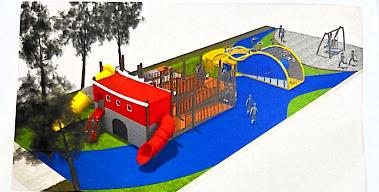 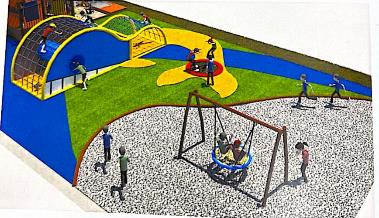 第二版設計圖
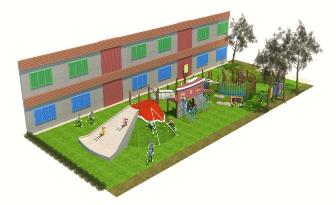 建議:
沒有彈跳床
沒有盪鞦韆
攀岩的地方刺激
無障礙坡道太長，浪費空間
欄杆很危險
主題稍微雜亂，火山跟城門共通性?
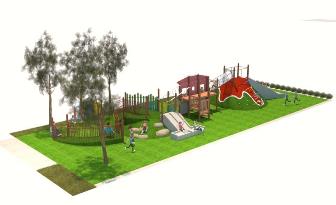 第三版設計圖
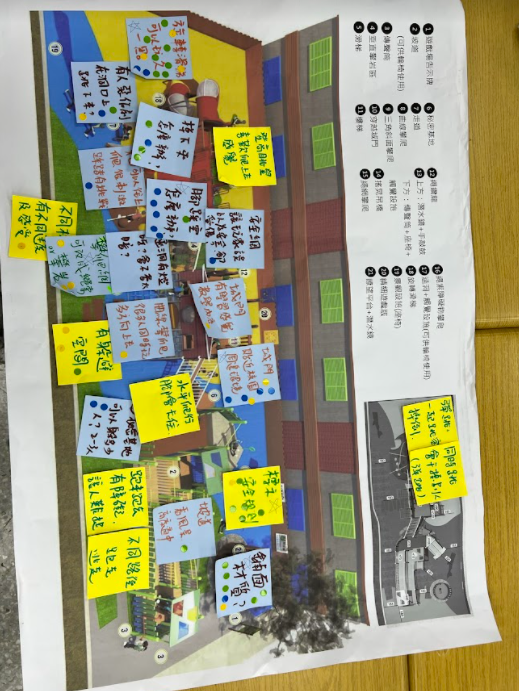 建議
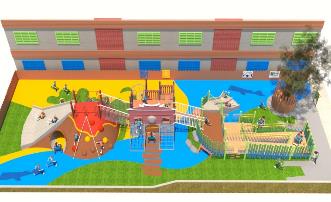 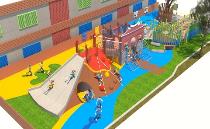 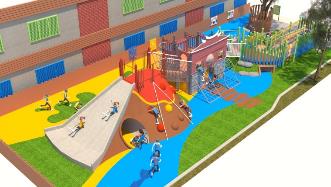 第四版設計圖
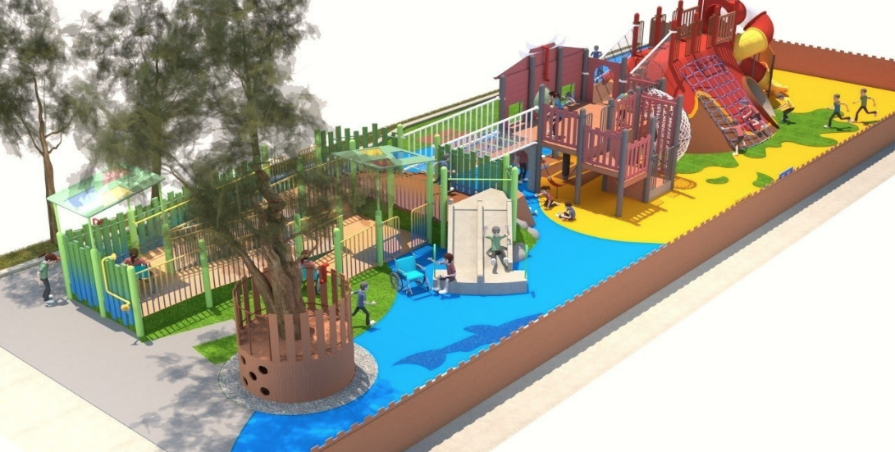 改善與建議
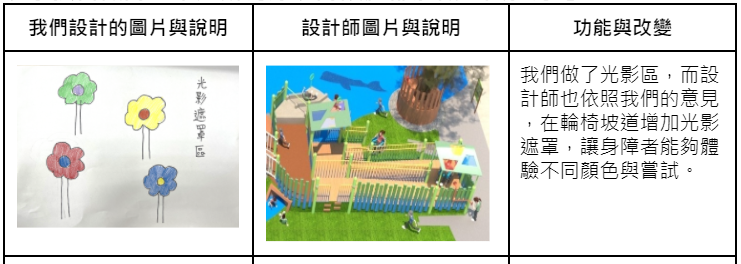 改善與建議
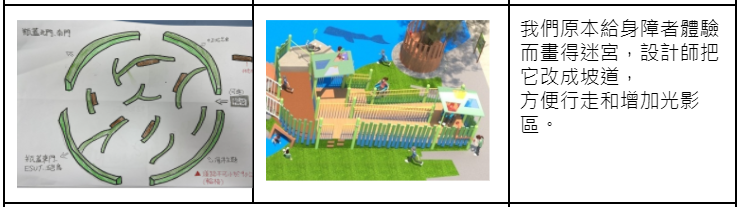 改善與建議
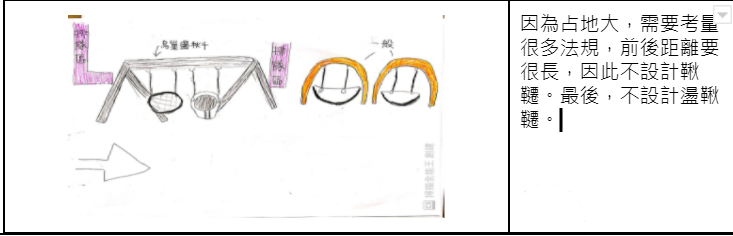 改善與建議
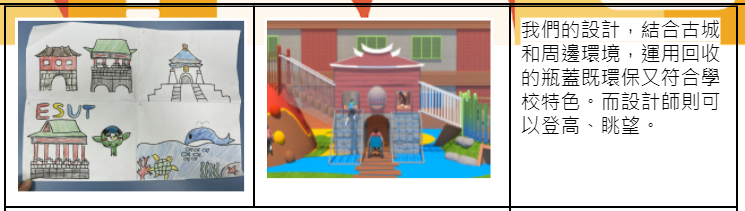 改善與建議
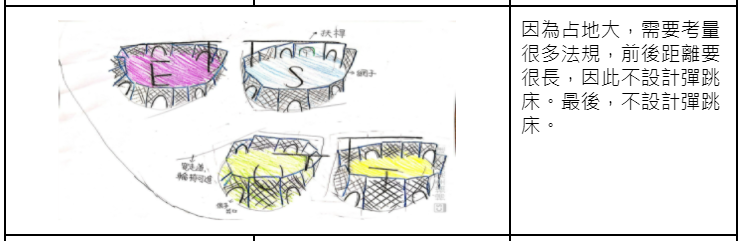 改善與建議
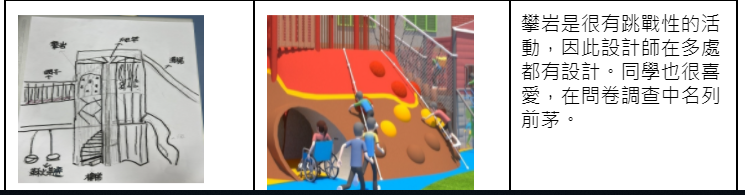 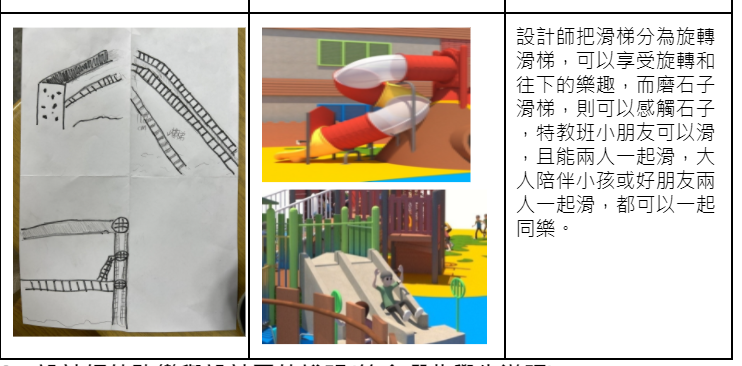 六、研究結果與討論
兒童設計師心得
大人設計師訪談
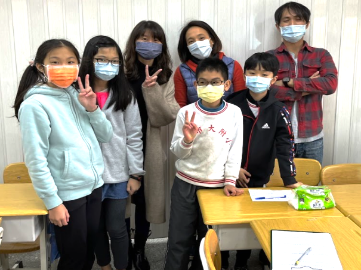 訪問設計師
小朋友的需求
1.設計師覺得工作坊很棒，可以瞭解小朋友對遊戲場真正的需求及喜好。
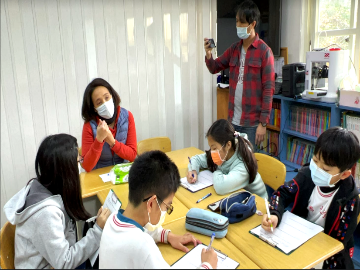 不同的困難
2.設計師認為在不同階段有不同的困難，像是：要做的東西很多，可是空間不夠，要取捨，他覺得最困難的就是要融入無障礙遊具，讓身心障礙者也可以玩得開心。
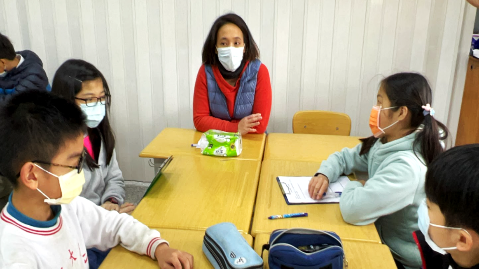 小孩的意見
3.設計師覺得附小小孩的自發性很強，能夠發表自己的意見也有自己的想法，會用母語表達自己的方式。
被忽略
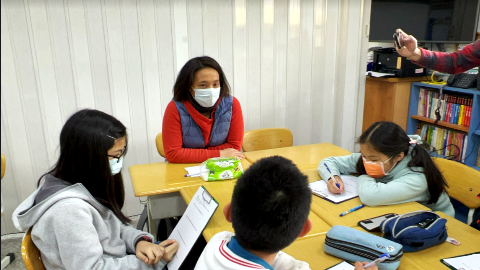 4.設計師覺得是很難得的機會，第一次跟使用者一起設計，以往都是和大人一起討論，設計師認為不要因為年紀小而被忽略。透過工作坊，能讓設計師聽見使用者的需求，讓設計更符合。
蔡潔姈：與學校溝通後，我才知道，因為法律和安全的問題，要考量的有很多，所以不會做出完全照著我們意思的設計圖，但他們說會繼續構思、彼此激盪，所以我覺得他們很厲害。
李采靜:在問卷發放時，要耐心地回答同學；還有設計師在畫設計圖，只注重安全。主任還說：十一月施工就會完成。期待設計師能設計出我們想要的設計圖，讓我們在上面盡情的玩耍。
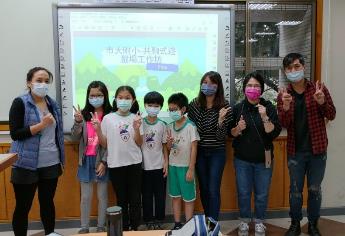 張曮:經過這次的報告，我覺得我們的遊戲場計畫又進一步了。主任和設計師說的內容讓我覺得完成遊戲場不再是一場夢了，我很期待。
嘉澤:在這次與設計師和主任討論及報告中，我體會到了許許多多感受。從設計師的報告中我體會到了雙方報告的不同。
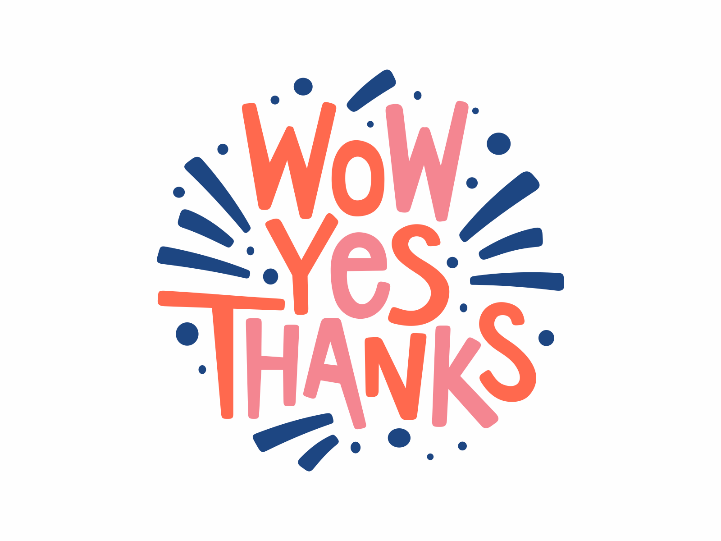 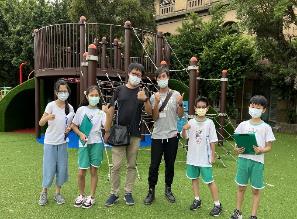